A Garage is also called a repair station or gas station.
If your car has a problem, you can take it to a mechanic.
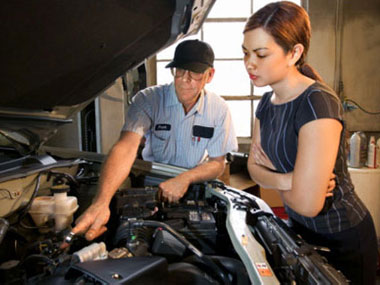 The mechanic will change your oil.
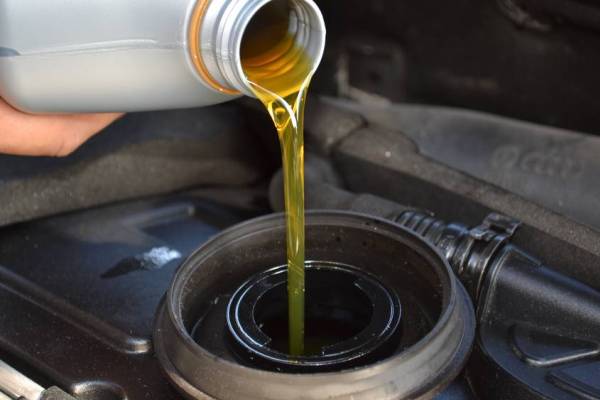 The mechanic can fix your brakes.
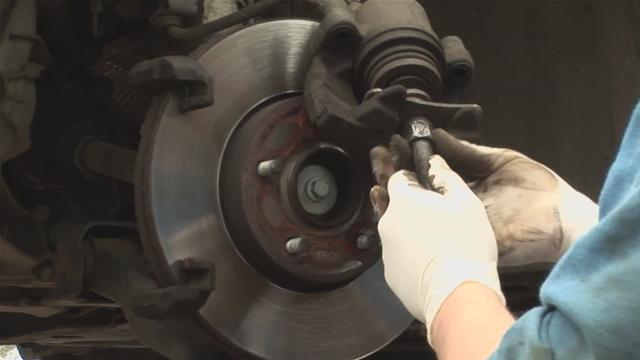 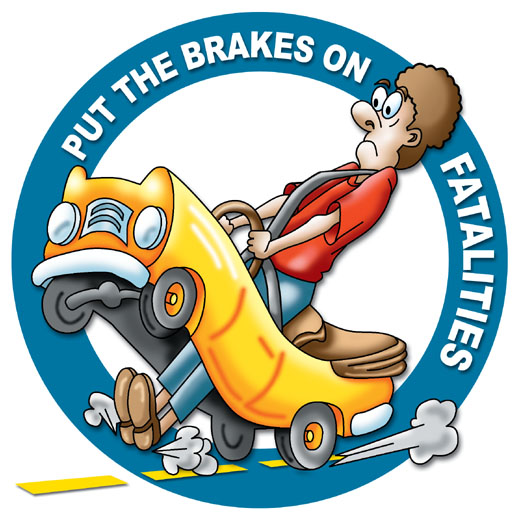 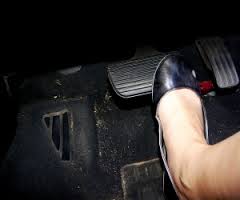 The mechanic can check your wheels.
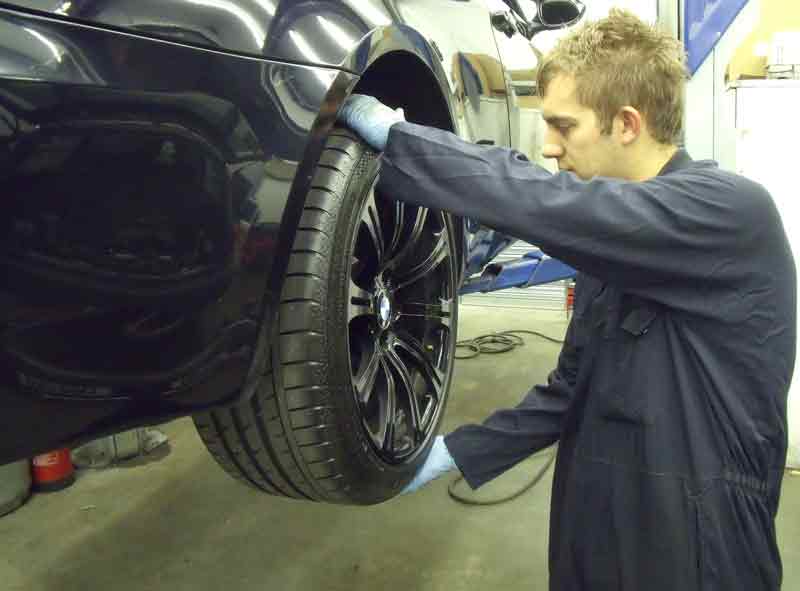 The mechanic can fix your window.
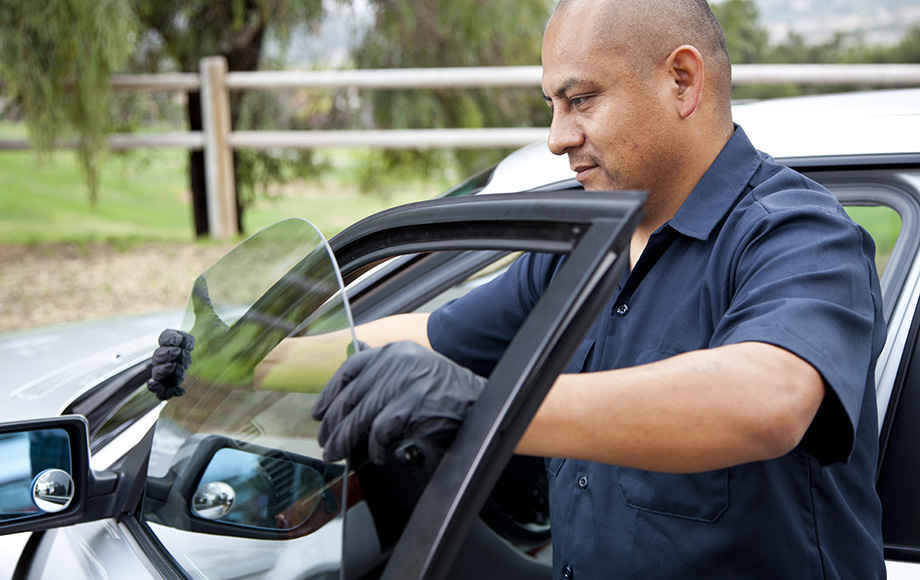 The mechanic can fix your engine.
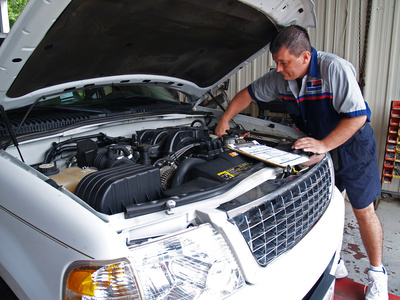 The mechanic can fix your mirror
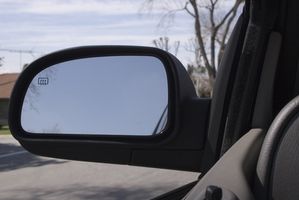 The End.